CMSC 28100Introduction to Complexity TheorySpring 2025Instructor: William Hoza
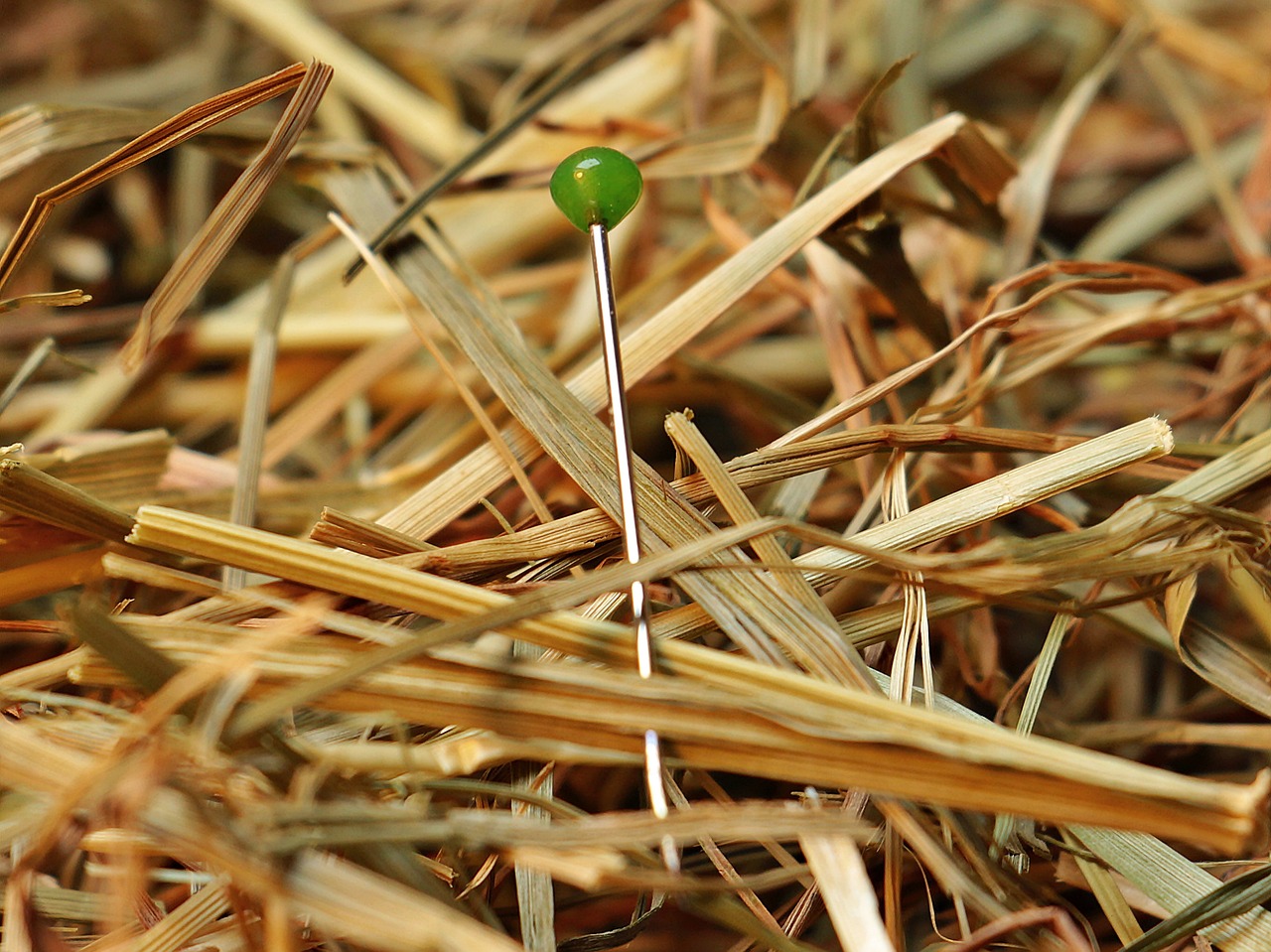 1
Homework
Exercises 1-4 are available in Canvas (due on Tuesday)
If you aren’t officially enrolled, send me an email
Office hours (Thursday, Friday, Monday) are a good place to find study partners / homework collaborators
2
Which problemscan be solvedthrough computation?
3
Defining Turing machines rigorously
⚠️Warning: The definition in the textbook is slightly different. Sorry! (The two models are equivalent.)
4
Configurations of a Turing machine
5
The initial configuration
6
The “next” configuration
7
Halting configurations
8
Computation history
9
Accepting, rejecting, and looping
10
Time
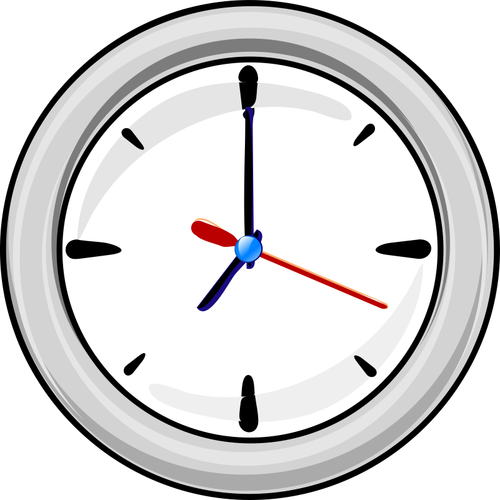 11
Space
Which of the following statements is false?
Respond at PollEv.com/whoza or text “whoza” to 22333
12
Which problemscan be solvedthrough computation?
13
Languages
14
Deciding a language
15
Example: Palindromes
16
17
Example: Parity
18
(Addition is mod 2)
19
Example: Primality testing
20
Encoding the input as a string
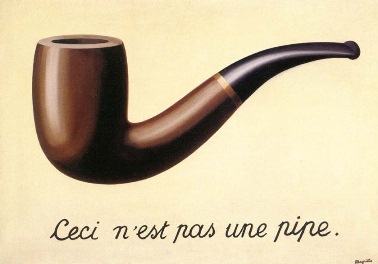 OBJECTION: “The fact that I have to encode the inputbefore feeding it into a Turing machine seems fishy.”
RESPONSE: The same is true of human computation!
We say, “Given a natural number, determine whether it is prime,” but is it truly possible to “give” someone an abstract concept such as a number?
Being pedantic, we could speak more precisely and say, “Given a piece of text, determine whether it represents/encodes a prime number”
“This is not a pipe.”
(1929 painting by René Magritte)
21
Larger alphabets
OBJECTION: “Fine, the input needs to be encoded as a string. But why does it have to be a binary string? What about larger alphabets?”
RESPONSE 1: The Turing machine definition can be modified to handle inputs over other alphabets. We focus on binary inputs for simplicity’s sake
RESPONSE 2: We can always encode symbols from other alphabets in binary
22
Example: ASCII
23
Another encoding example: Connectivity
24
Multiple possible encodings
OBJECTION: “Why are we using adjacency matrices instead of adjacency lists?”
RESPONSE: It doesn’t matter much which encoding we use, because it is not hard to convert between the two encodings
25
Encoding other things as strings
26
Invalid inputs
A: This situation cannot occur
B: It doesn’t matter what we do
C: We can accept or reject, but wemust not loop
D: We must reject
Respond at PollEv.com/whoza or text “whoza” to 22333
27